Нетрадиционные формыработы по формированию и развитию лексики у школьников с ОВЗ
МБОУ «Школа № 64»
Воронова Г. А. 
Коршунова И. Ю.
Причины трудностей в обучении детей с ОВЗ:
1. Неумение осознавать средства выражения мысли, т.е. отдельные слова и предложения.
2. Неумение рассматривать слово с разных сторон.
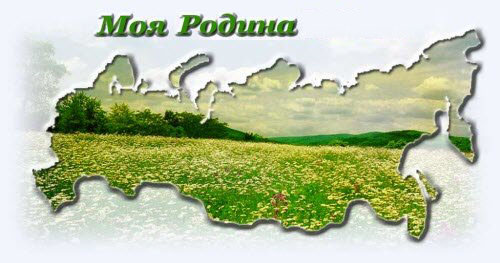 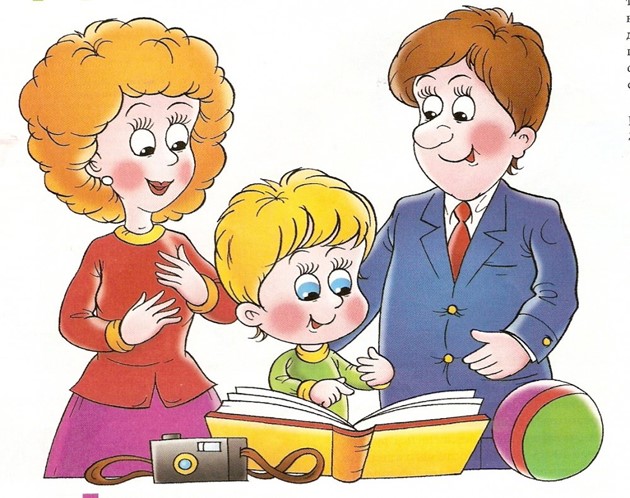 Лексикологией называется раздел науки о языке, в котором изучается словарный состав.
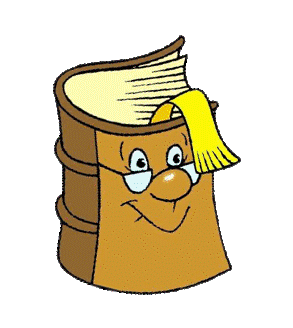 Нетрадиционные формы работы
Драматерапия
Соревнование
Мечта
Экскурсия
Проект
Имитация
Использование КТ
Видеоурок
Игра
Плюсы  нетрадиционных форм работ
отказ от шаблона;
максимальное вовлечение учащихся класса в активную деятельность;
развитие коммуникативных навыков;
Плюсы  нетрадиционных форм работ
не развлекательность, а занимательность и увлечение как основа эмоционального тона урока;
скрытая дифференциация учащихся по учебным возможностям, способностям и склонностям.
Основные признаки:
1.Дифференцированный подход к детям с ОВЗ. 

2.Невозможность тиражирования.

3.Сотрудничество учителя и ученика. 

4.Ученик на таком уроке – соавтор учителя, а не просто объект обучения, воспитания.
Экскурсия
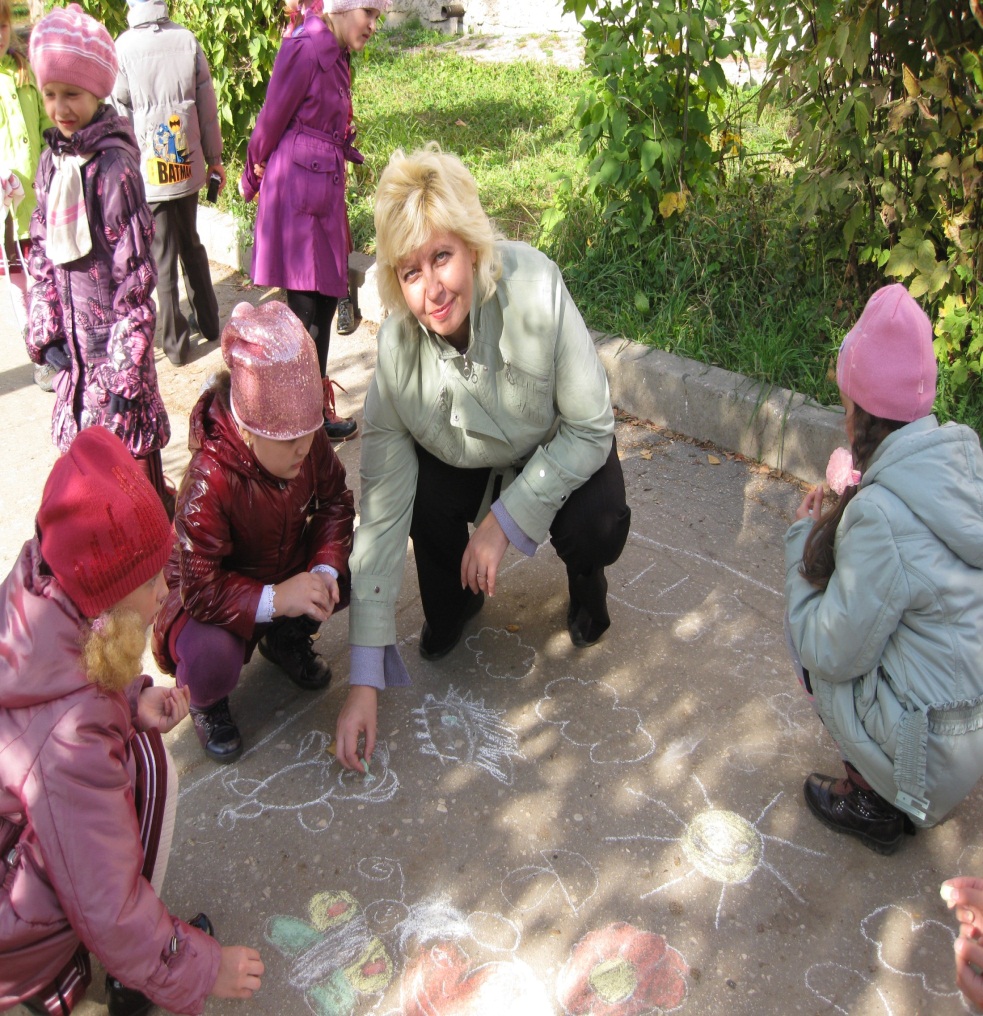 Видеоурок
Драматерапия
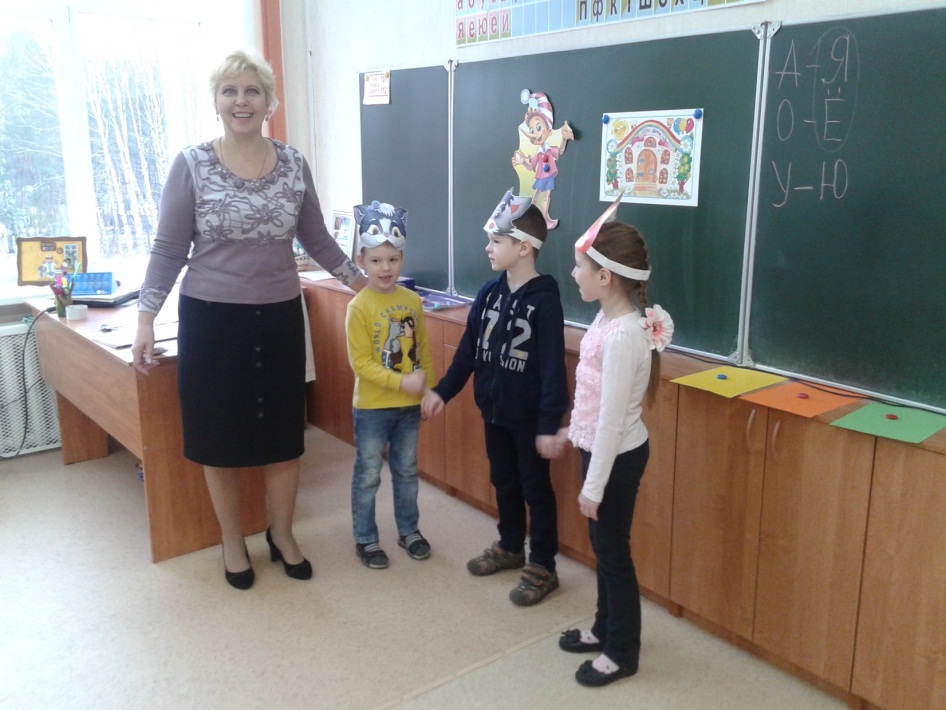 Знакомство с синонимами
Антонимы
близко – далеко                        громко – тихо
один – много                             ночь – день
говорить – молчать                    чёрный – белый
             
             лёгкая сумка – тяжёлая сумка
             лёгкий вопрос – трудный вопрос
Соревнования и турниры
«Мечта»
Имитация деятельности организации
В словарях профессиональных слов мы можем многое узнать о профессии
О какой профессии идёт речь?
Бульдозер, экскаватор, бетон.
Солист, ария, концерт.
Фюзеляж, пропеллер, шасси.
Палитра, акварель, натюрморт.
Объектив, штатив, проявитель.
Стетоскоп, рецепт, компресс.
Верстак, стамеска, рубанок.
Использование компьютерных технологий
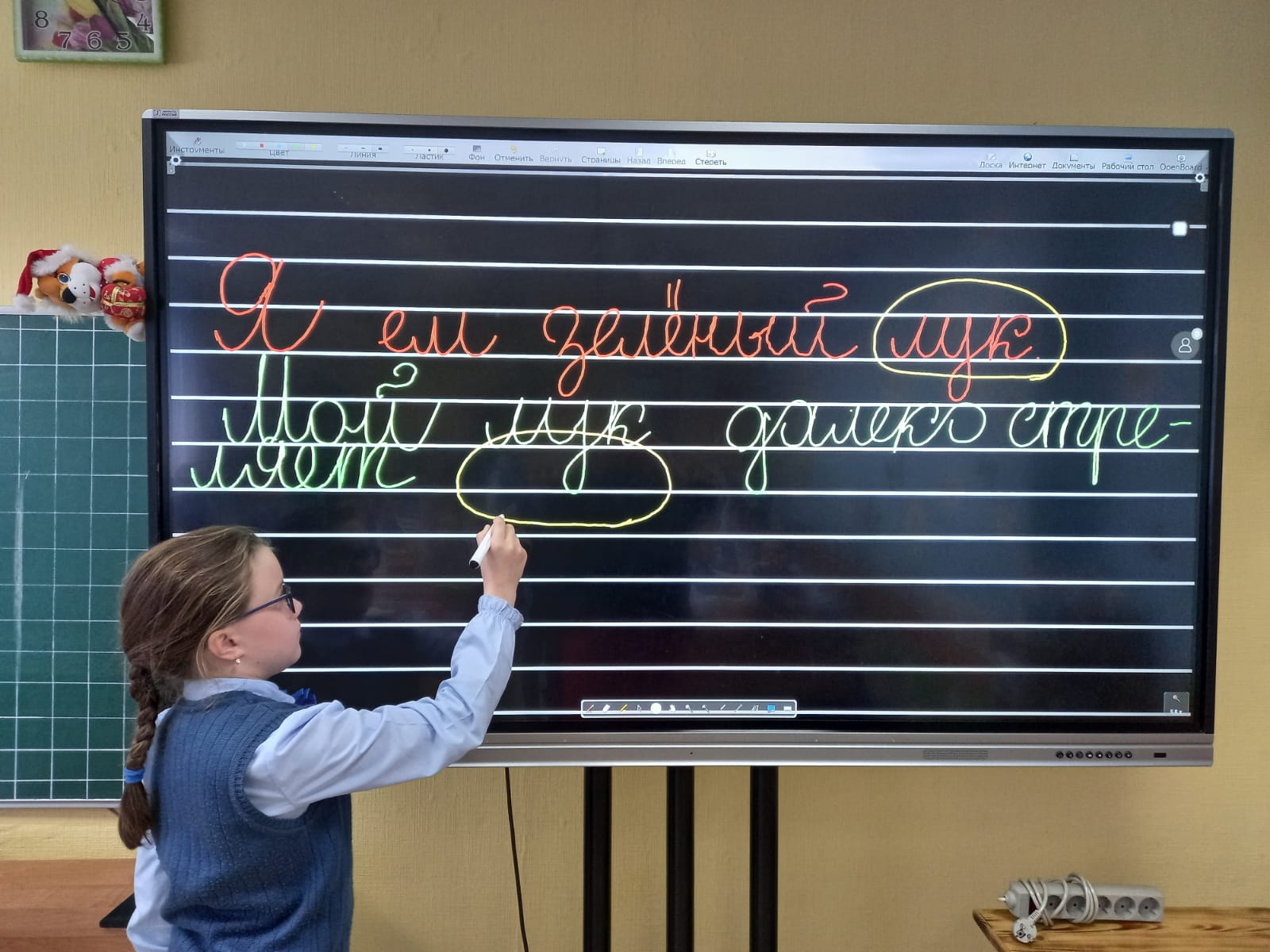 Не обижайте детей готовыми формулами, 
формулы – пустота; 
обогатите их образами и картинами, 
на которых видны связующие нити.
Спасибо за внимание!